Грибы
Выполнила Лаврухина Ю.В. гбдоу 34
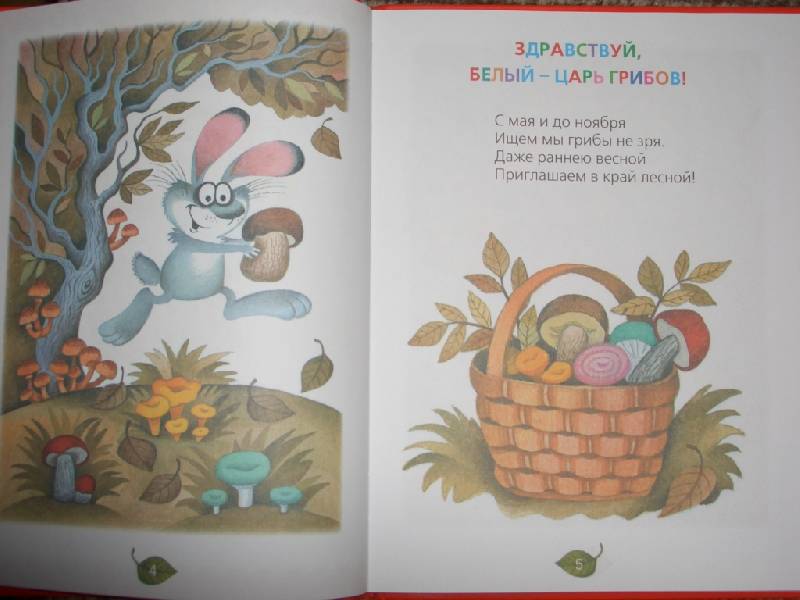 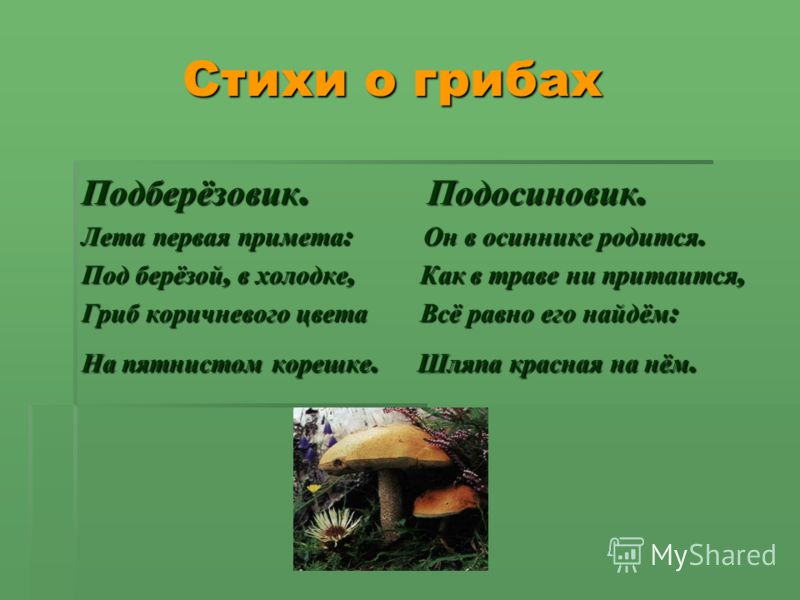